SAR & LiDAR
PFS Progress updateAR – on behalf of the CEOS-ARD SAR Team
A. Rosenqvist & 
T. Tadono (JAXA)
Agenda Item 2.2
LSI-VC-13, ESA/ESRIN
23rd - 24th March 2023
CEOS-ARD for (Spaceborne) Lidar
PFS: Lidar Terrain & Canopy Height
Footprint (1D single-source) product
Gridded (2D multi-source) product – under discussion
Prime focus on spaceborne Lidar
Accommodating full waveform and photon counting systems

Current ARD-Lidar team members
Lidar mission teams:
GEDI, MOLI, ICESat-2
Data Providers:
NASA LP-DAAC; USGS (TBD), NSDIC (TBC); ...
Science community

Schedule (easy does it...)
First PSF draft: Q3/2023
V1.0: ~2024
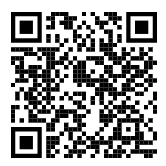 Lidar Terrain & Canopy Top Height PFS draft (based on new CEOS-ARD PFS template)
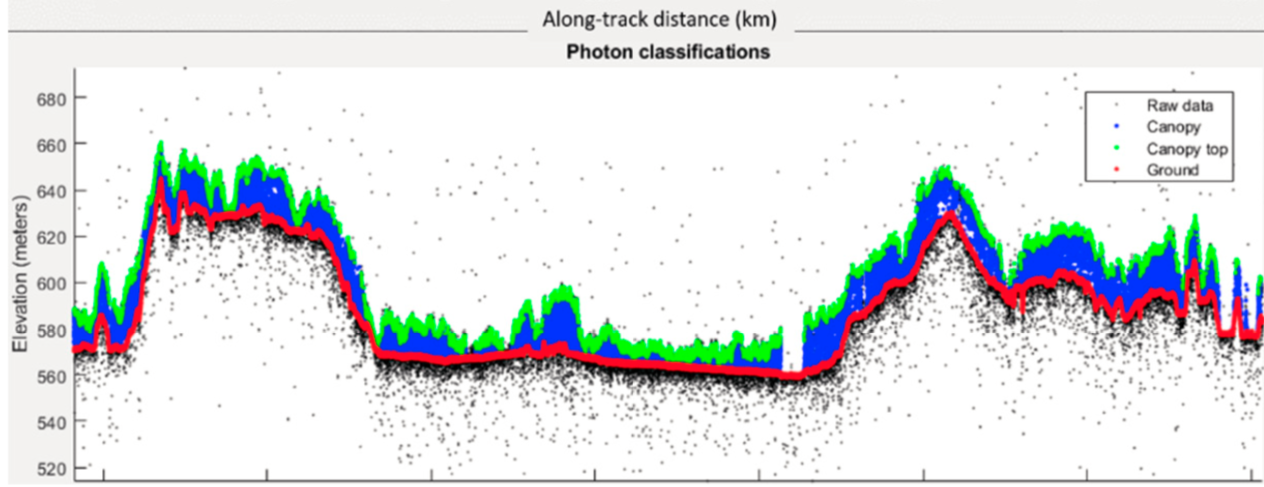 Terrain & canopy top height from ICESat-2  
(Neuenschwander et al, 2019)
CEOS-ARD for Synthetic Aperture Radar
Endorsed:
Normalised Radar Backscatter (NRB v5.5)
Polarimetric Radar (POL v3.5)
Ocean Radar Backscatter (ORB v1.0)

In the pipeline:
Geocoded SLC (GSLC)

On the back burner:
Interferometric Radar (INSAR)

Community uptake:
Approved NRB compliant:
DE-Africa/Sinergise (Sentinel-1)
JAXA (ALOS-2 PALSAR-2)
Ongoing NRB self-assessments or preps
CSIRO (NovaSAR) , ESA (S-1), DLR (S-1), CONAE (SAOCOM), ISRO (EOS-04/RISAT-1A), ...
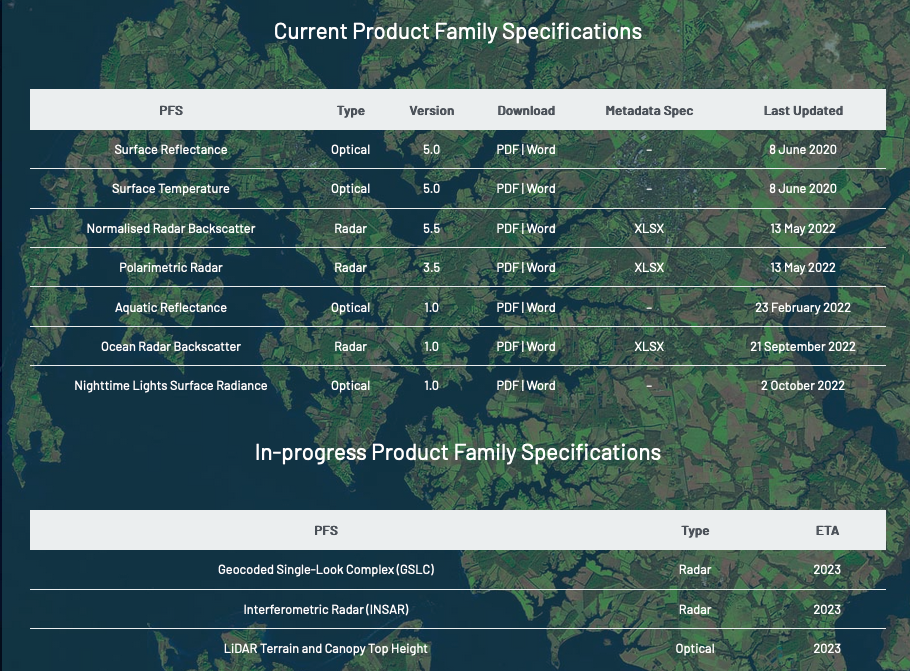 CEOS-ARD for Synthetic Aperture Radar
Large number of SAR PFSs (NRB, POL, ORB, GSLC) – and more to come
Challenge for users and data providers
75% commonality of parameters
Common parameters must match
Revisions to one affect all
Challenge to keep track & risk for inconsistencies

    An opportunity for harmonisation?
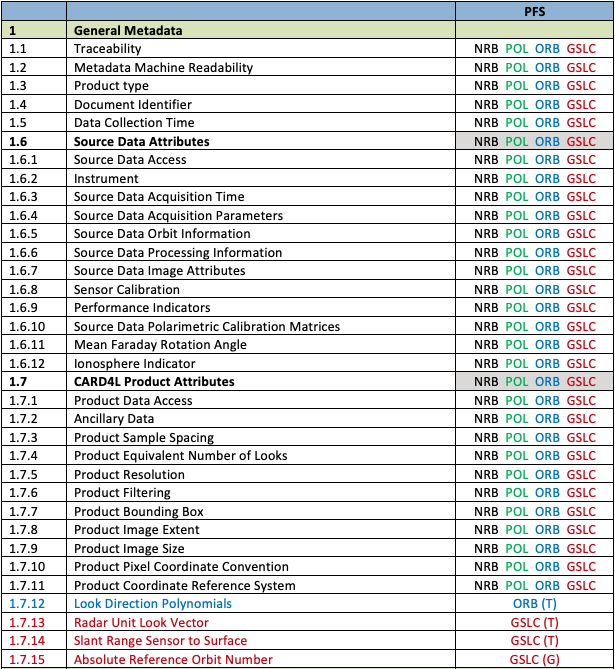 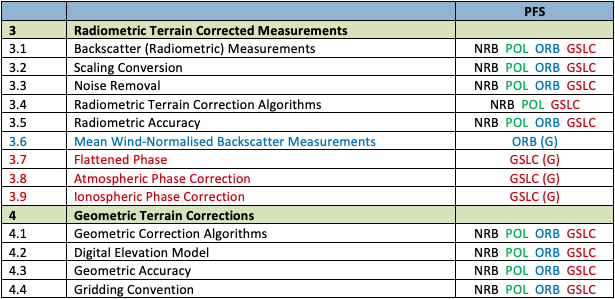 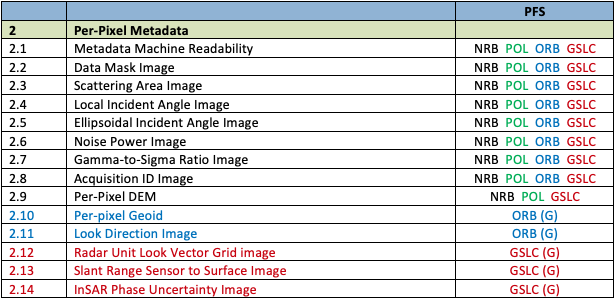 44 of 59 parameters common across the SAR PFSs
Harmonised SAR – One PFS to Rule Them All
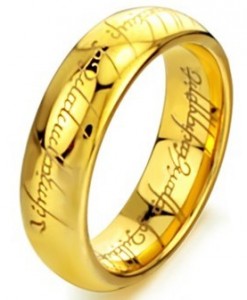 Single PFS for all CEOS-ARD SAR products: 
NRB, POL, ORB, GLSC

Goals: 
Ensure consistent parameter names and specifications across all SAR PFSs
Simplify revisions and change tracking
Maintain PFS clarity and readability while describing multiple products 
No changes to (Threshold) specifications for endorsed PFSs
                         NRB 5.5, POL 3.5, ORB 1.0) remain valid

First Harmonised SAR PFS draft under development: 
Google doc available for viewing 🡪
Comments welcome!
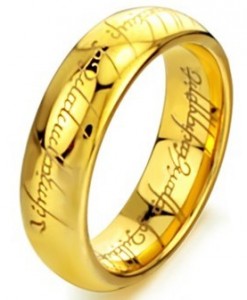 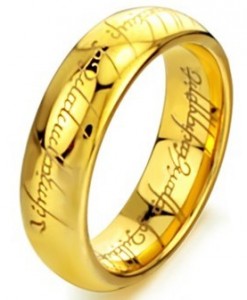 Harmonised SAR PFS
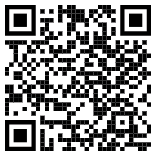 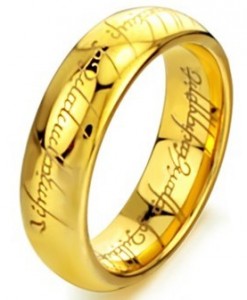 Harmonised PFS Draft HERE
Harmonised SAR – One PFS to Rule Them All
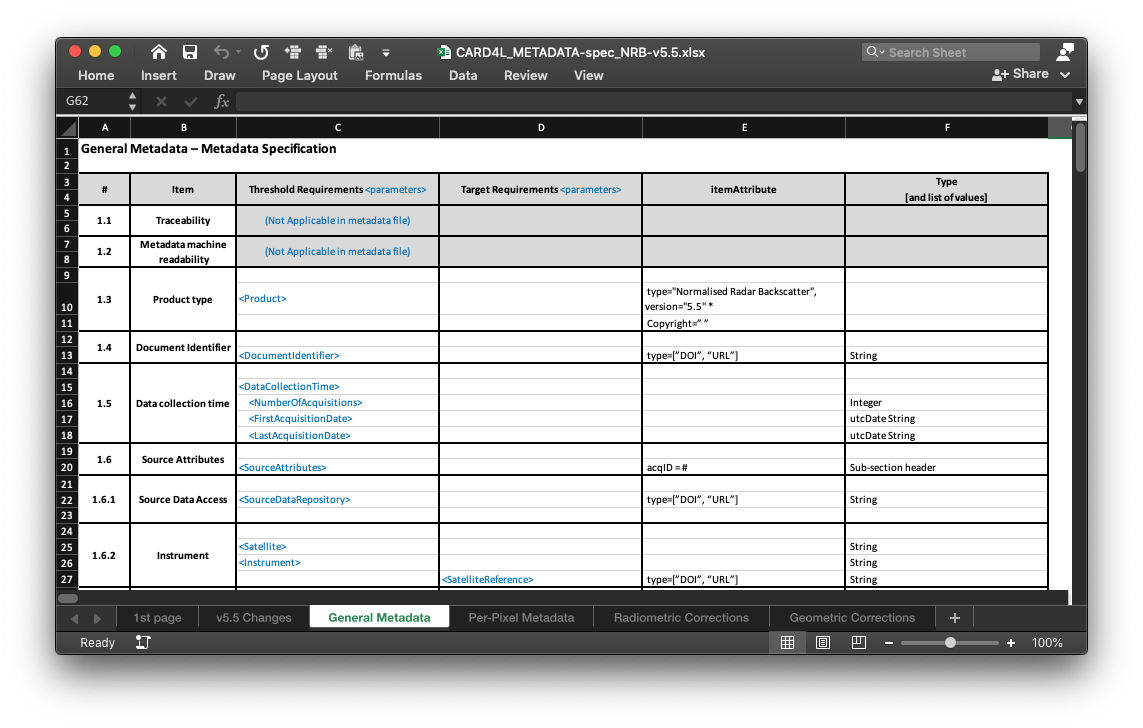 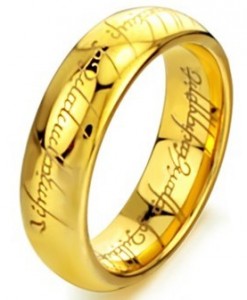 Metadata specifications
Accompanying metadata specification under development

Consistent mapping of parameter names between PFS and metadata

Specs for XML format but data provider may select other metadata formats

Non-mandatory (Target req.)
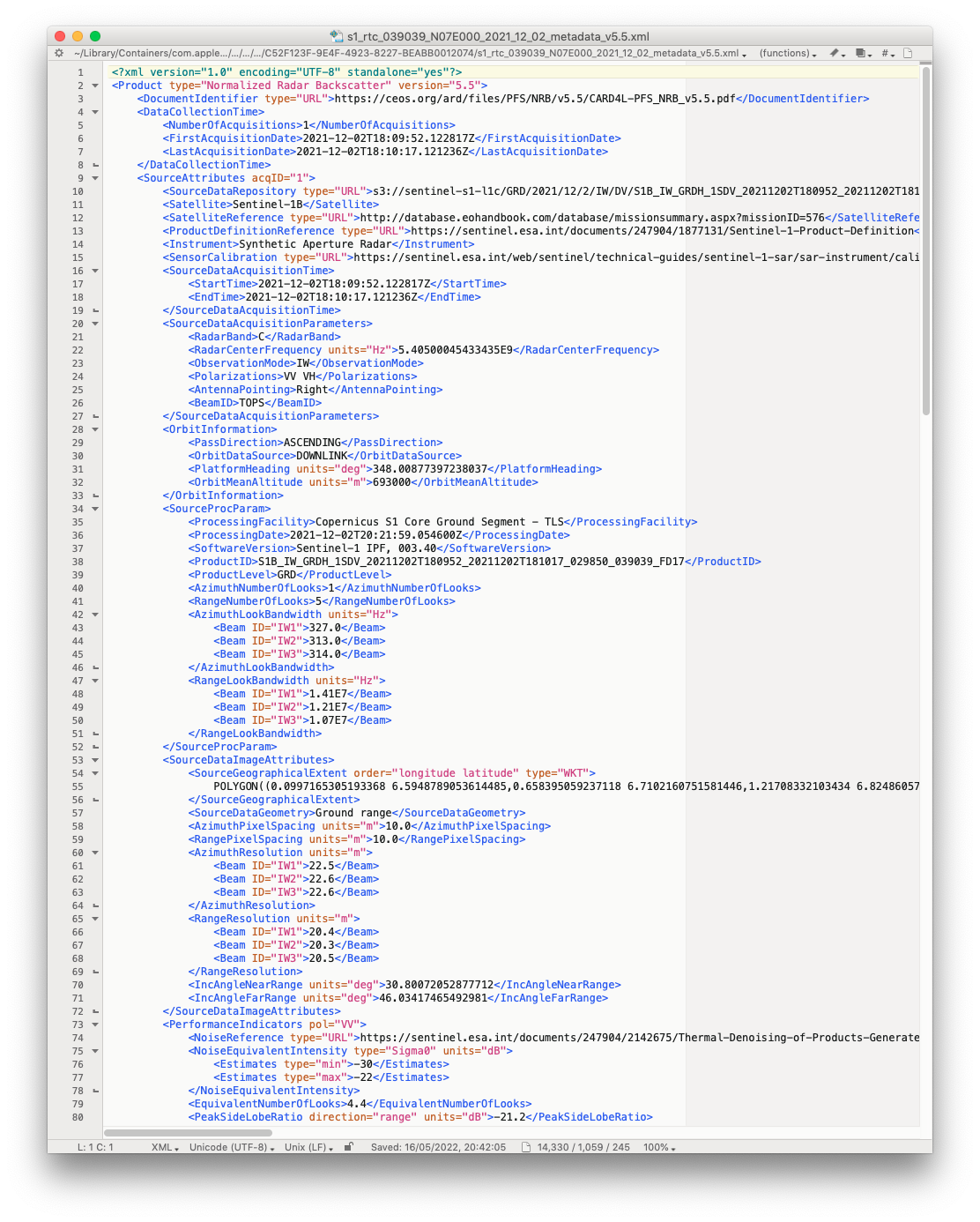 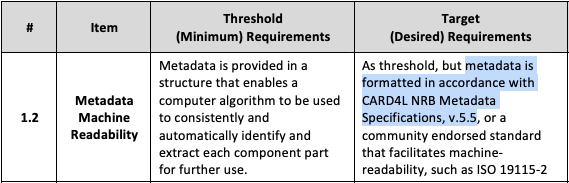 CEOS-ARD for SAR and LiDAR
PFS Cross-cutting issues
Improving interoperability across existing (optical & SAR) PFS. Common terminology

Explicit requirements (Threshold) or recommendations (Target/Goal) in PFSs for data formats that can be ingested directly in common GIS SW (e.g. GeoTiff/COG).

Accompanying metadata specifications 
Target/Goal also beyond SAR and Lidar PFSs?  
Additional format specs beyond XML? (e.g. .json/geojson)

Cloud interoperability and STAC – how to reflect in the PFSs

   New CEOS Interoperability Framework Coordination to address some of the above